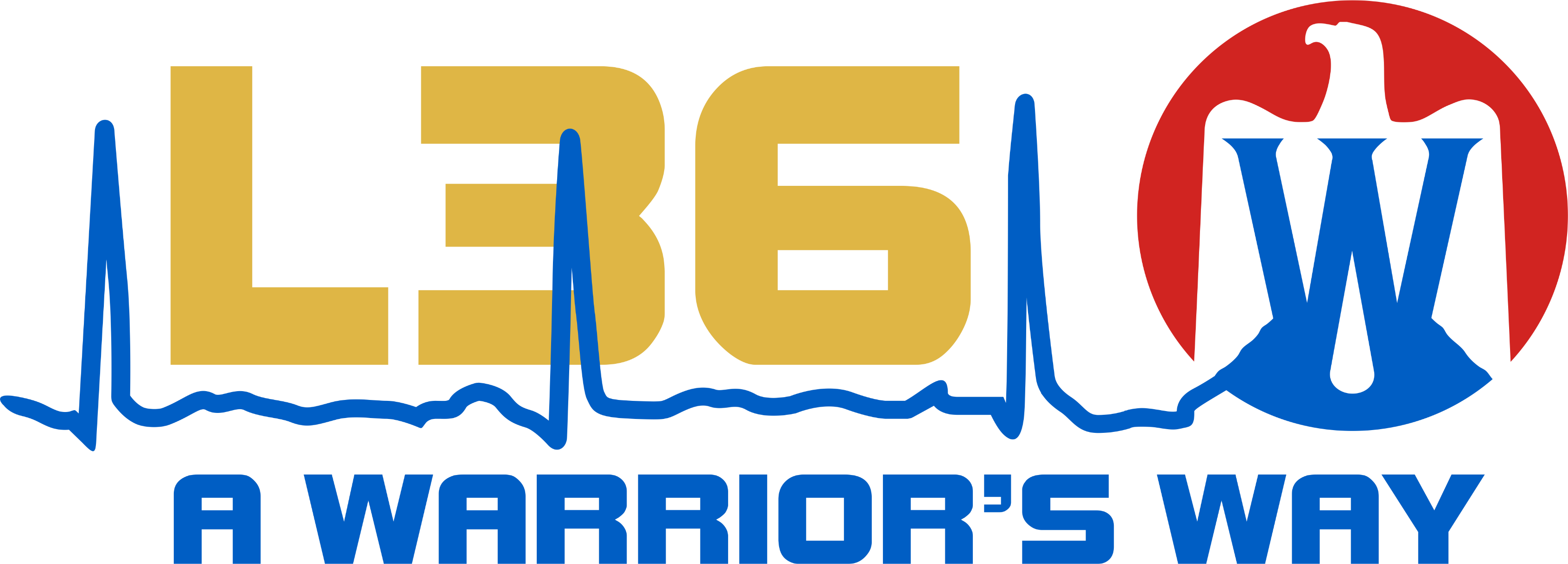 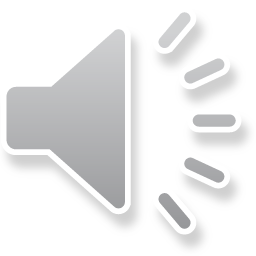 Why was L36 A Warrior’s 
Way established?
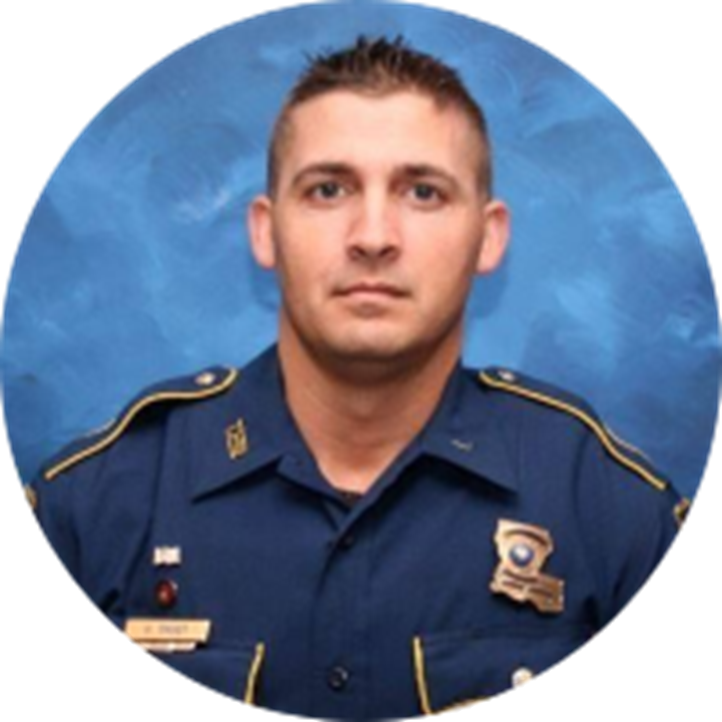 LA State Trooper George B. Baker
EOW 5/24/2020
Call number:  L36
A warrior in everything he did!
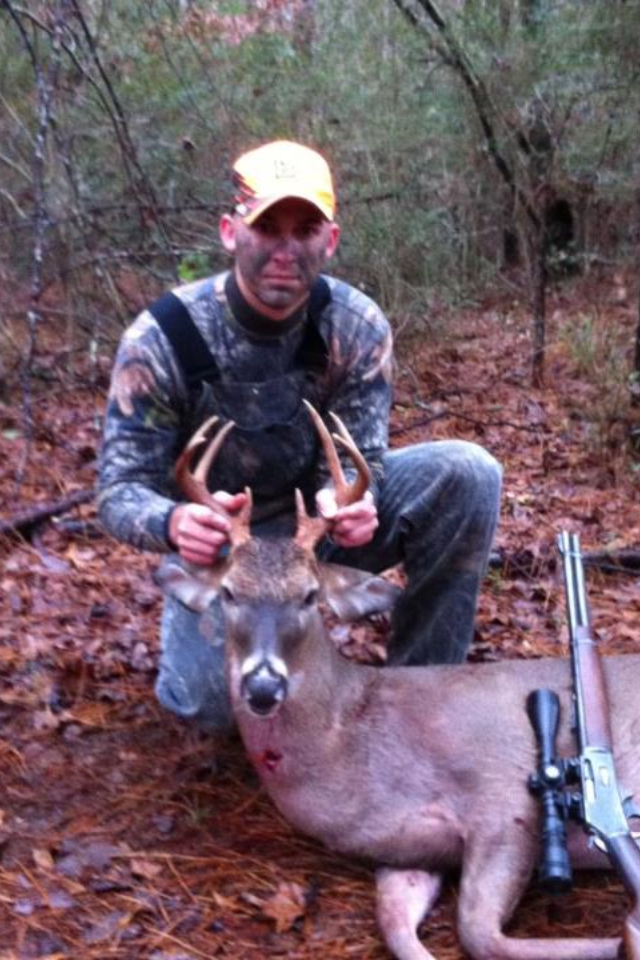 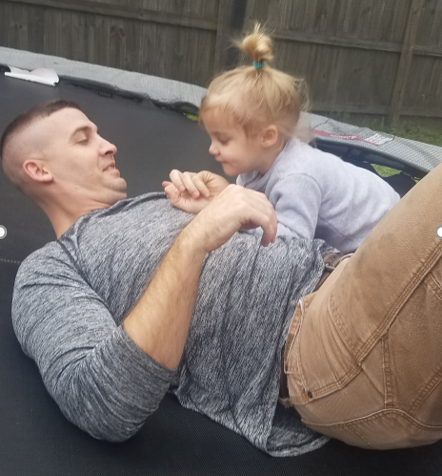 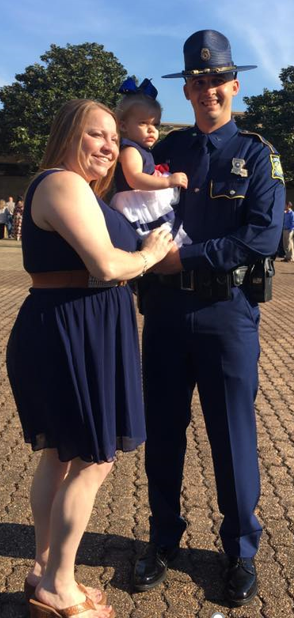 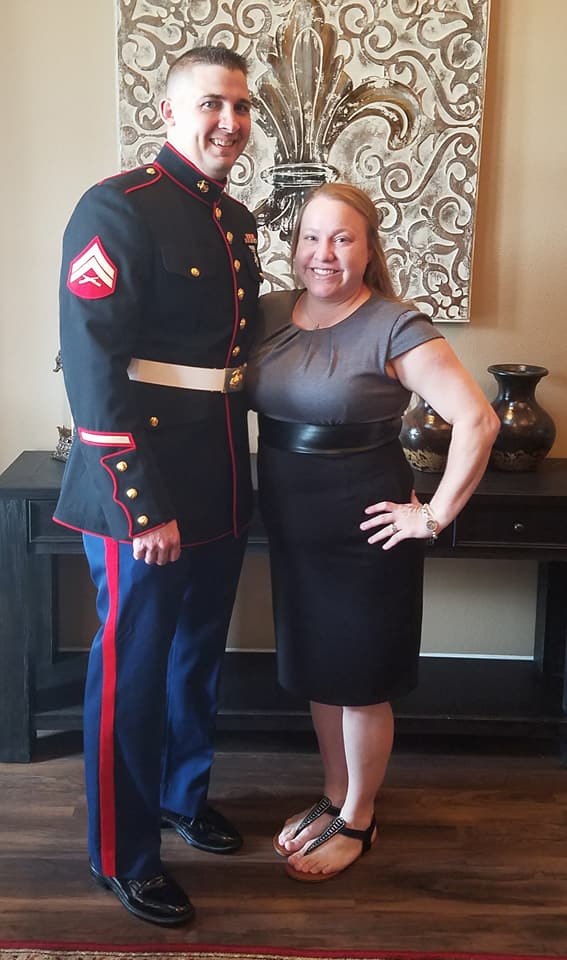 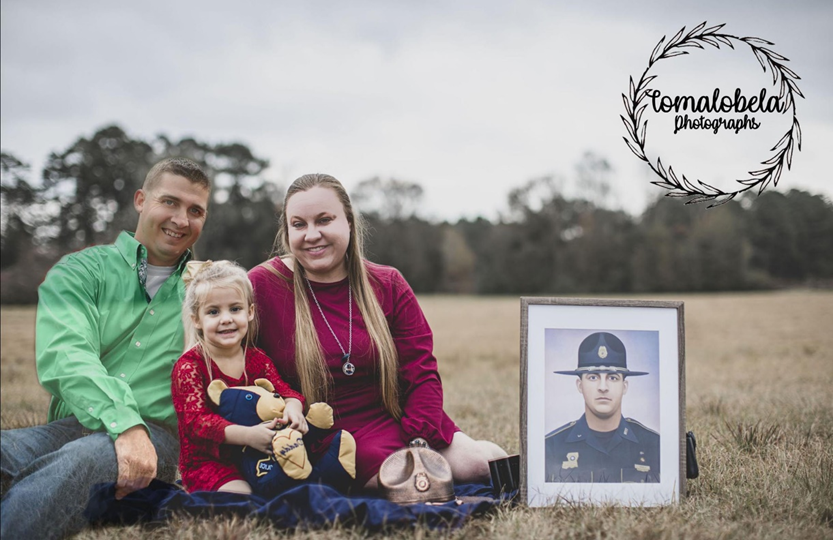 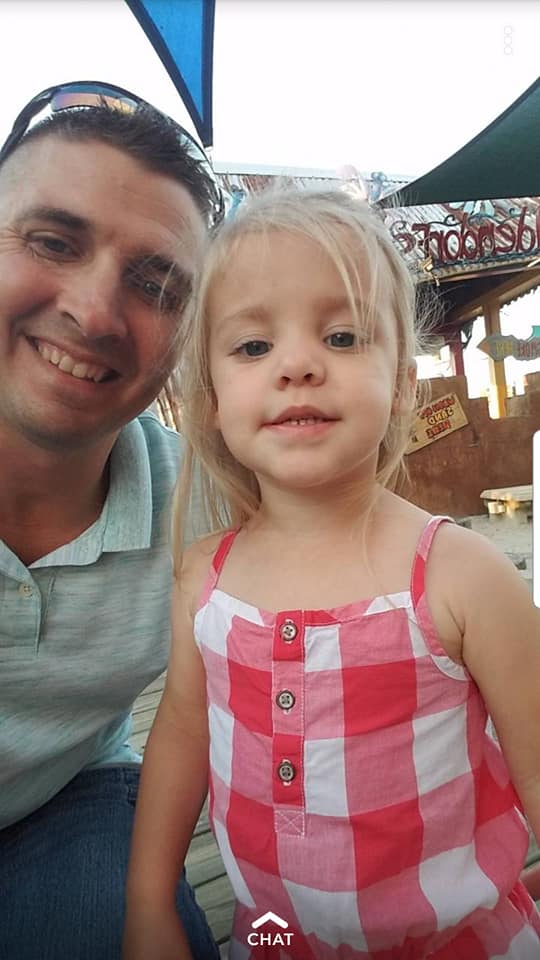 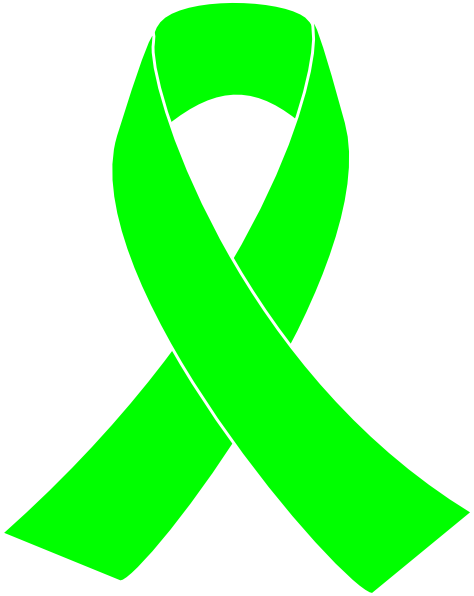 HONORARYChris “Big Dog” Oliver		EOW 7/20/2021
Liver recipient
Chris carried George’s liver for 14 months
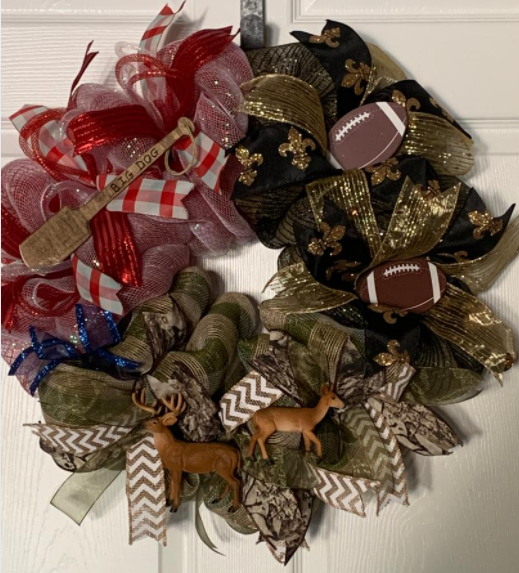 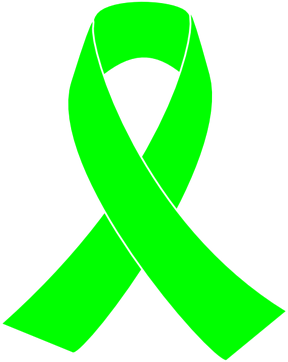 HONORARYKaren Stewart
HONORARYLisa Howard Wallace
Kidney recipients
Diagnosed with PKD (Polycystic Kidney Disease)
Kidney Recipient
2021 Wall of Fallen Heroes
33 First Responders
     23 – Law Enforcement
       7 – Fire Fighter
       2 – Military
       1 – K9
James Edward Abernathy			1/1/2021
Tangipahoa Parish Sheriff’s Officer
COVID related
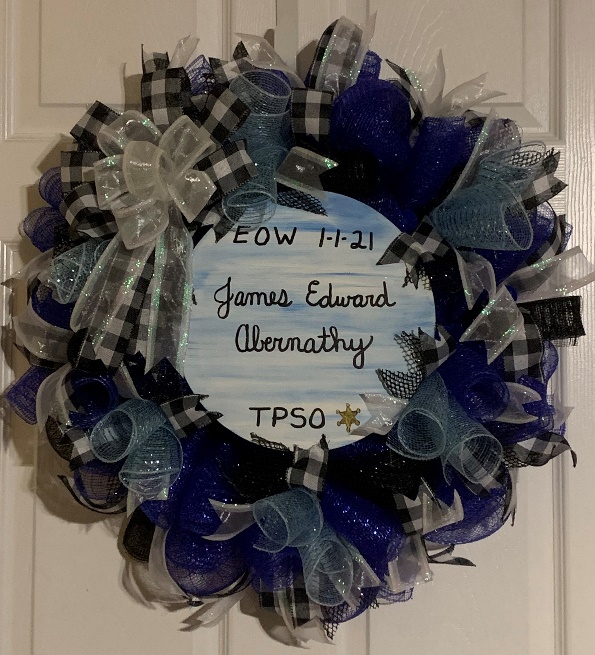 No Photo Available
Leonard Coney			EOW 1/6/2021
Shreveport Fire Dept.
Medic 5
Traced COVID related
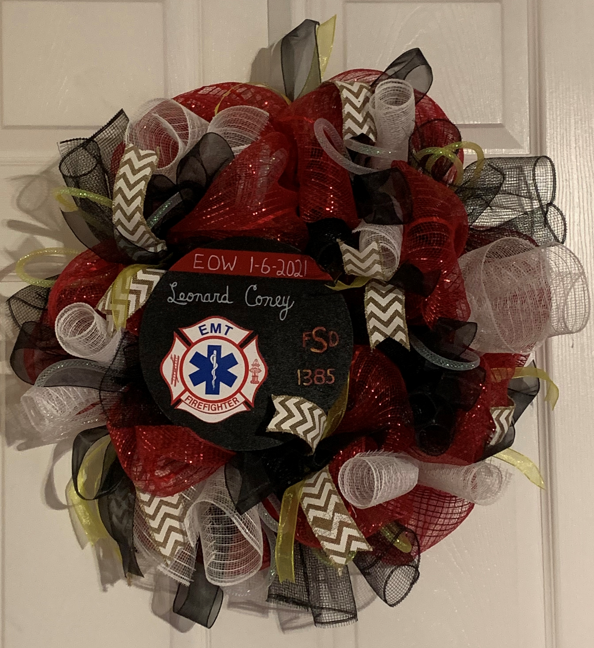 Sgt. Charles Dotson			1/25/2021
Baton Rouge Police Department
Traced COVID related
Sgt. Martinus Mitchum      EOW2/26/2021
Tulane Univ. Police Dept.
Reserve Deputy Constable at 2nd City Court 
Gunshot
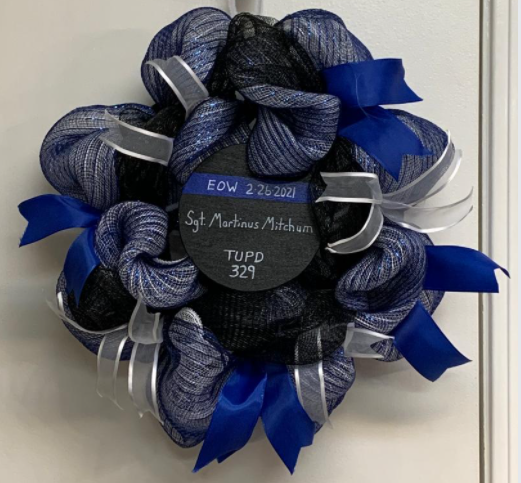 Christopher Shane Simpkins		4/12/2021
U.S. Border Patrol
COVID
Detective Stephen Arnold   EOW 5/23/2021
Jefferson Parish Sheriff’s Office
Gun shots sustained on 1/26/16
Remained in a coma until 5/23/21
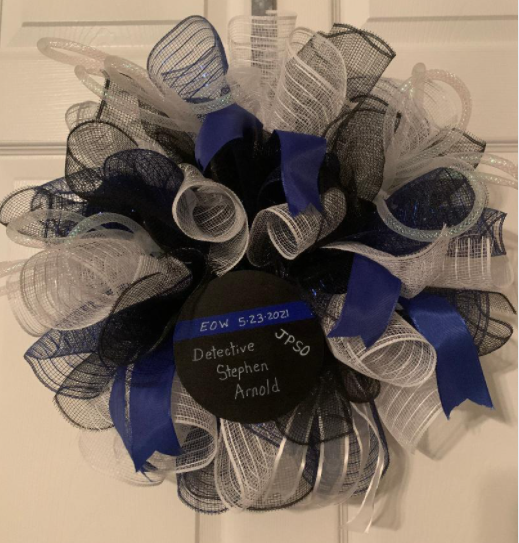 Captain Ralph E. Parker III   EOW 6/7/2021
Shreveport Fire Dept.
Cancer
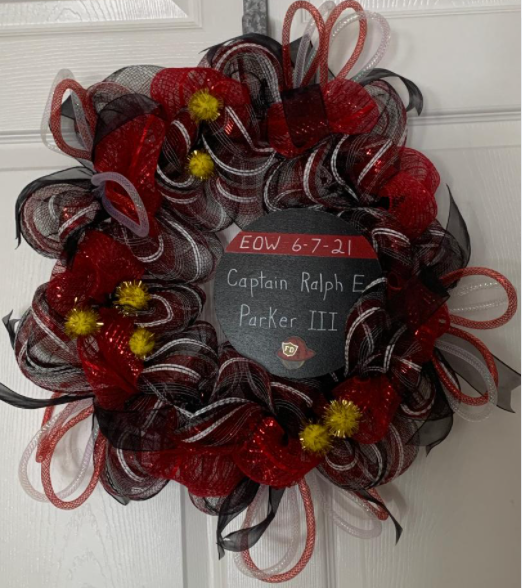 1SG Casey J. Hart		   EOW 6/8/2021
LA Army National Guard
 Baton Rouge Police Dept
 Non-combat injury
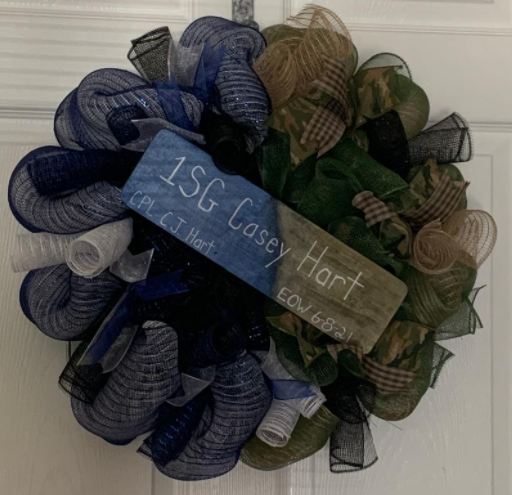 SPC Joshua Samuel Robinson		6/10/2021
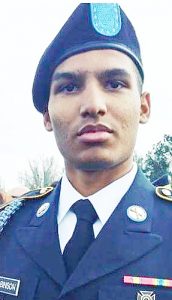 Army National Guard
Non-combat injury
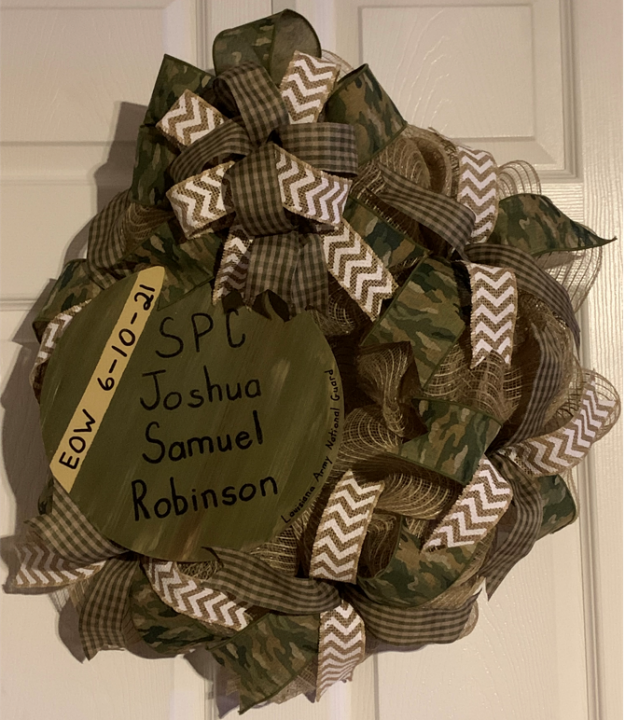 Sgt. Theresa E. Simon		   EOW 6/13/2021
Slidell Police Dept.
 Heart Attack
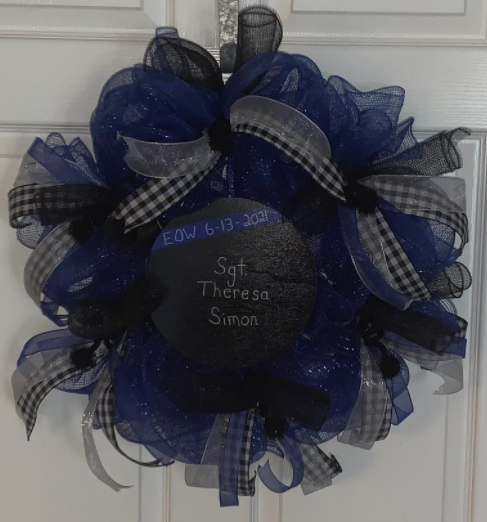 Lt. Richard Chapman		   EOW 7/6/2021
Tangipahoa Parish  
   Sheriff’s Office
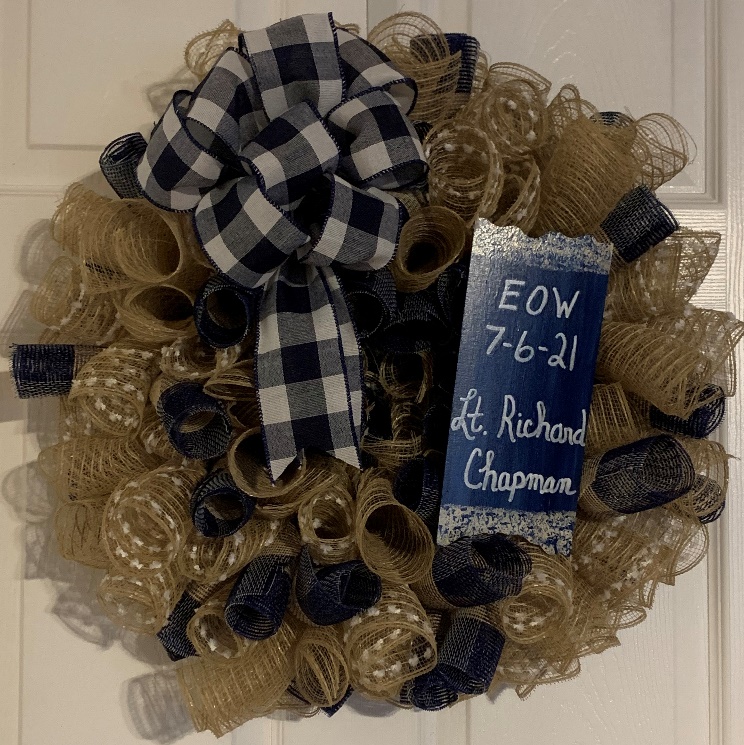 William Earl Collins Jr.		   EOW 7/9/2021
Doyline Police Dept.
 Correctional Supervisor with         
   Webster Parish Sheriff’s Office
 Gunshot
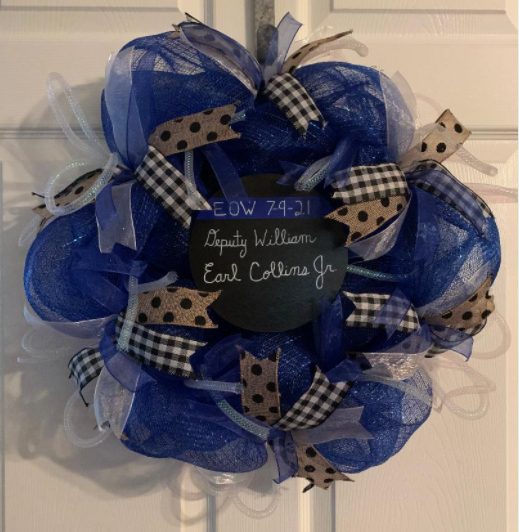 Lonnie L. Thacker	Sr.		   EOW 7/23/2021
Caddo Parish Auxiliary Deputy
 Car crash
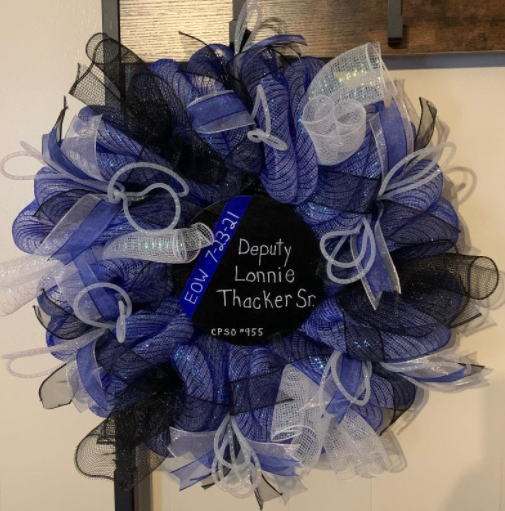 Randy Guidry					7/30/2021
Youngsville Police Dept.
 COVID related
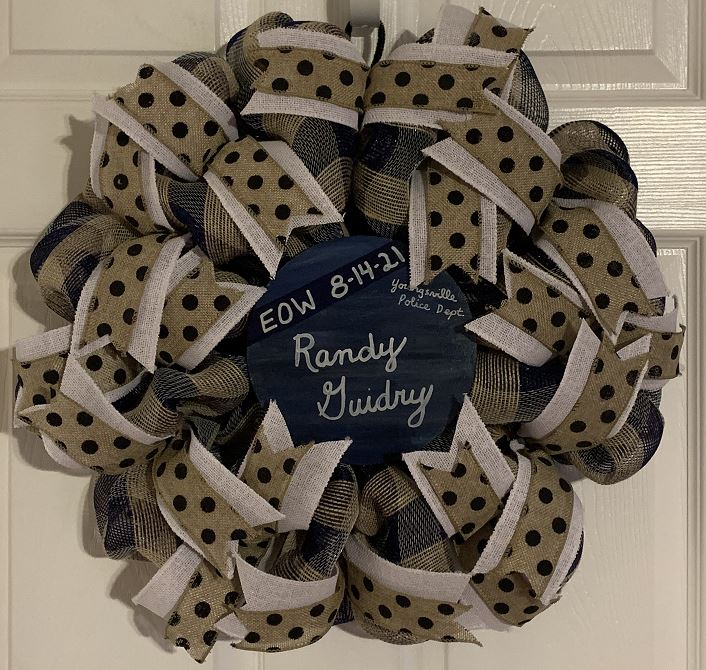 Deputy Joe M. Coleman Jr.   		8/1/2021
East Baton Rouge Parish Sheriff’s Office
COVID related
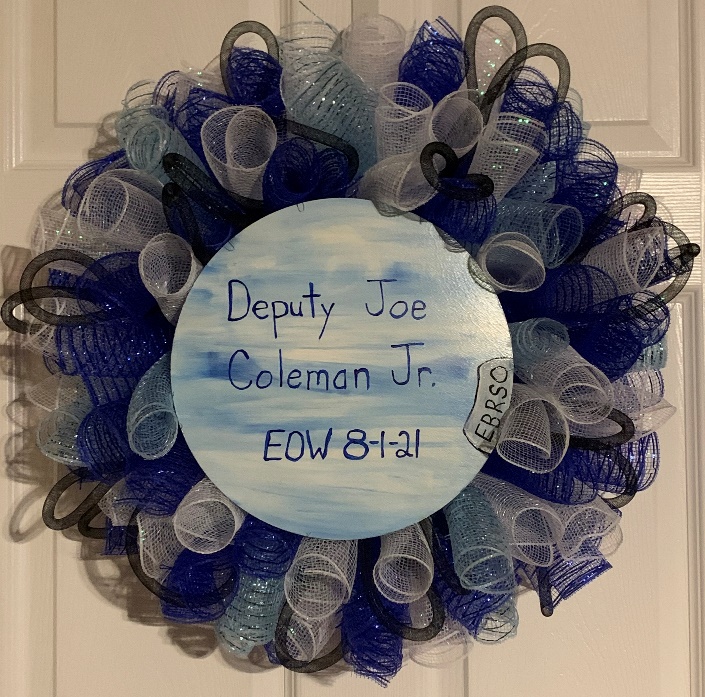 Corporal Robert McKinney		8/5/2021
Livingston Parish Sheriff’s Office
Traced COVID related
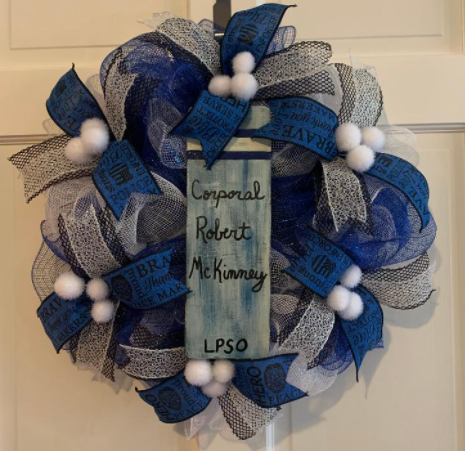 Lt. Warren Vallaire			8/12/2021
Washington Parish Sheriff’s Office
COVID related
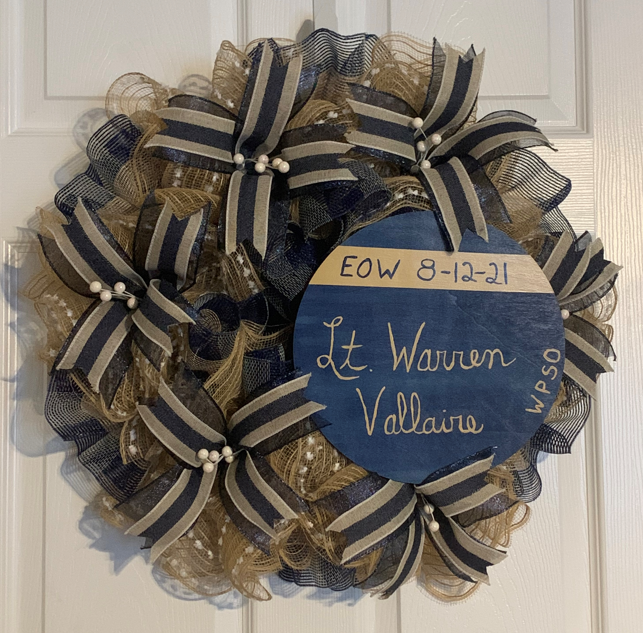 Sgt. Gerald Sopsher			8/12/2021
Tangipahoa Parish Sheriff’s Office
COVID related
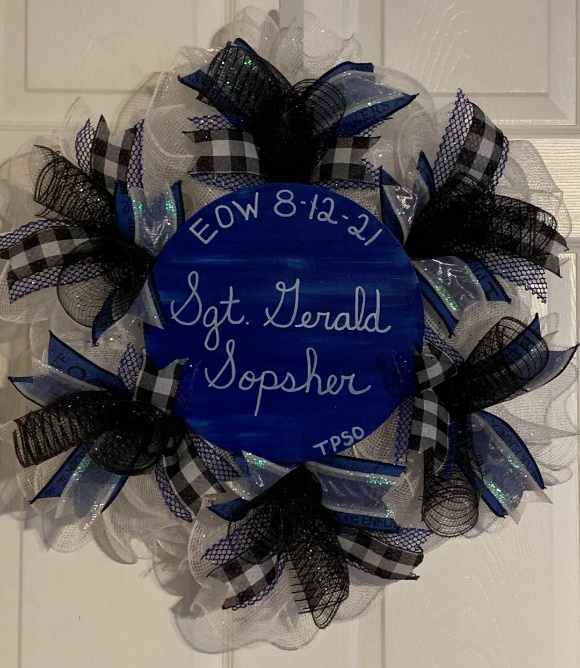 Timothy  Wyllie					8/13/2021
Husser Fire Dept.
COVID related
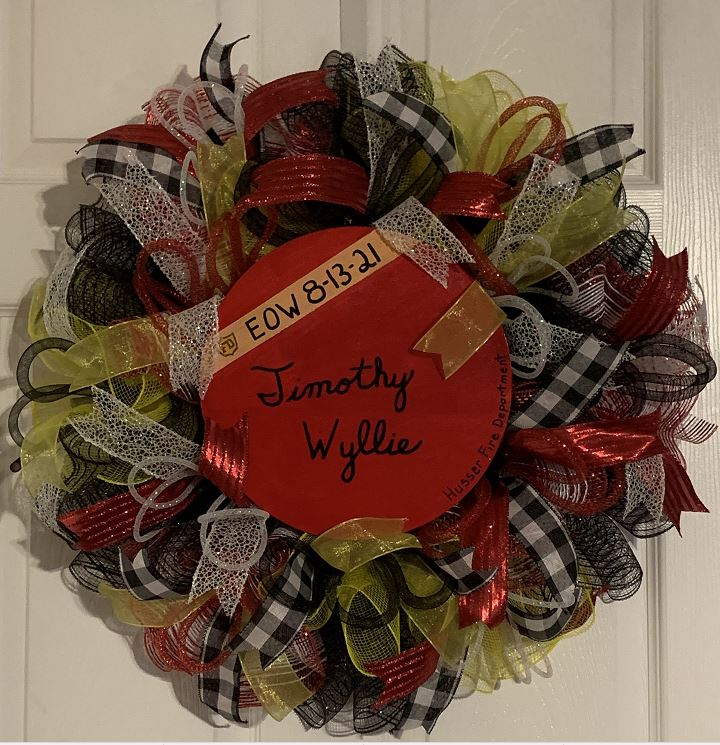 Demarcus Dunn				8/13/2021
Baker Police Dept.
COVID related
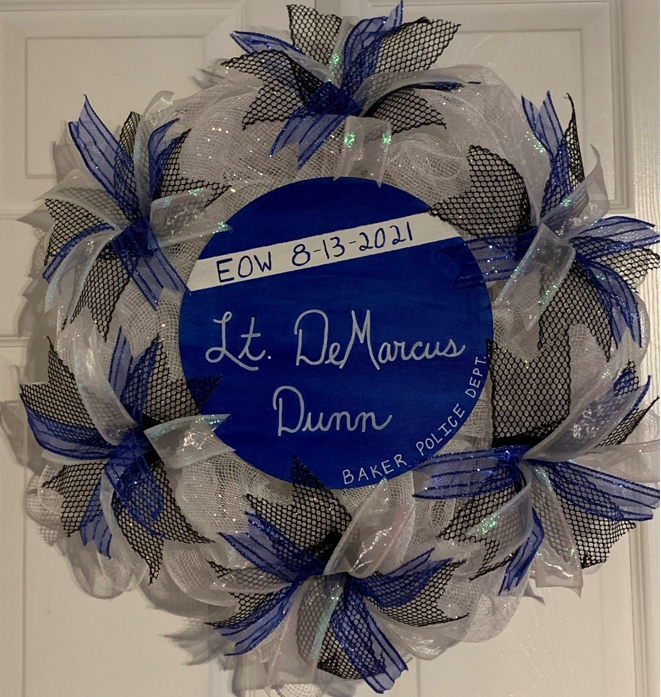 Donnie Booty	Sr.				8/13/2021
Tangipahoa Parish Sheriff’s Office
COVID related
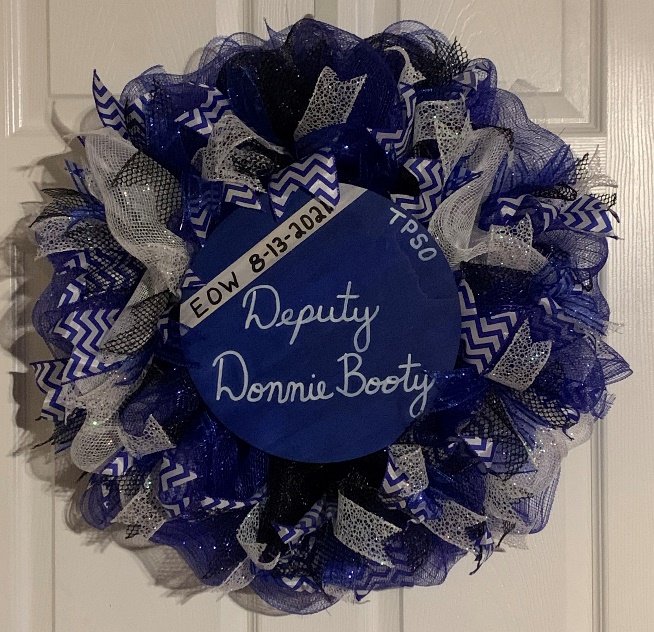 RJ Booty						8/19/2021
Tangipahoa Parish Sheriff’s Office
COVID related
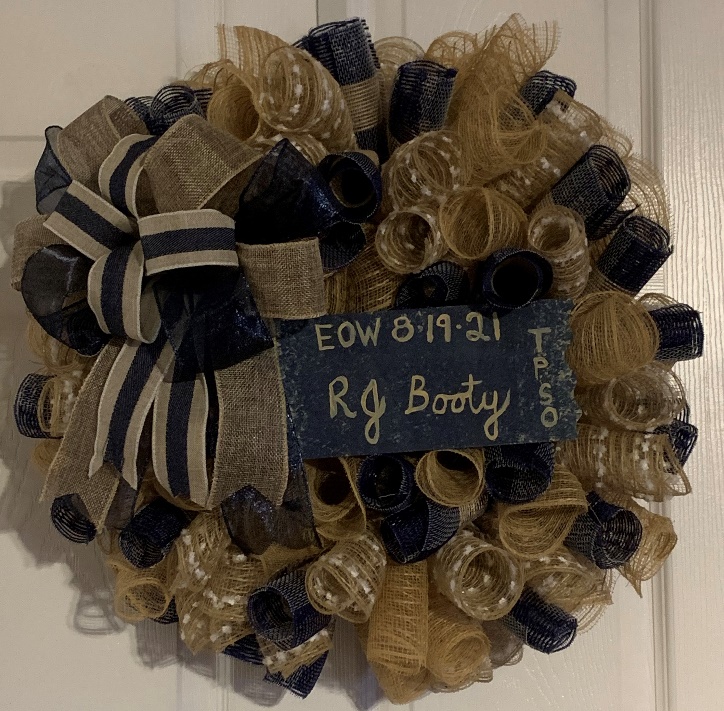 Trey Copeland					8/31/2021
Cotton Valley Police Department
Heart attack
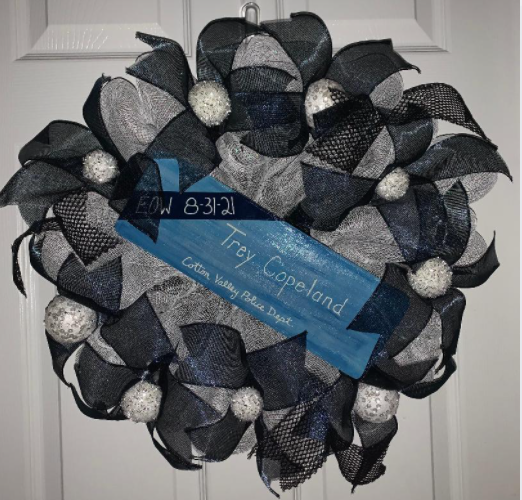 Deputy Ryan Stearns			9/10/2021
Bossier Parish Sheriff’s Office
Diverticulitis
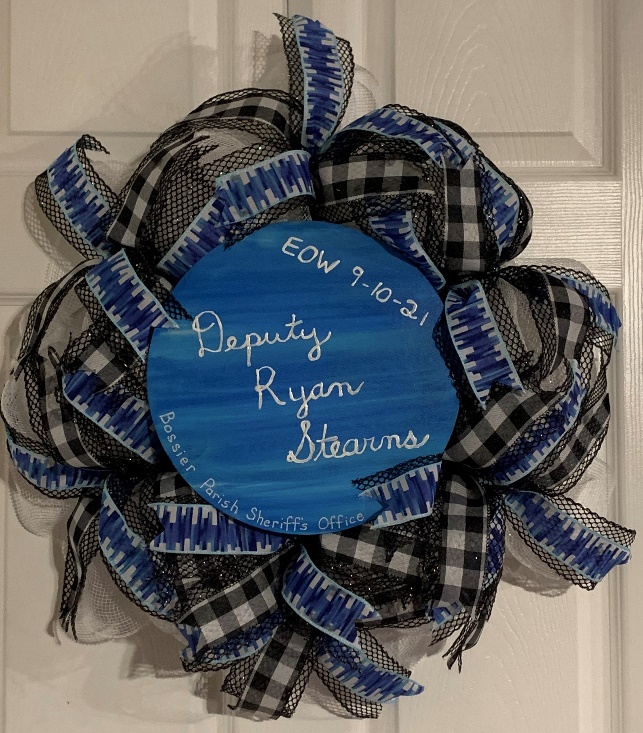 Lt. Gary Baham					9/13/2021
Tangipahoa Parish Sheriff’s Office
 Tangipahoa Parish Coroner’s Office
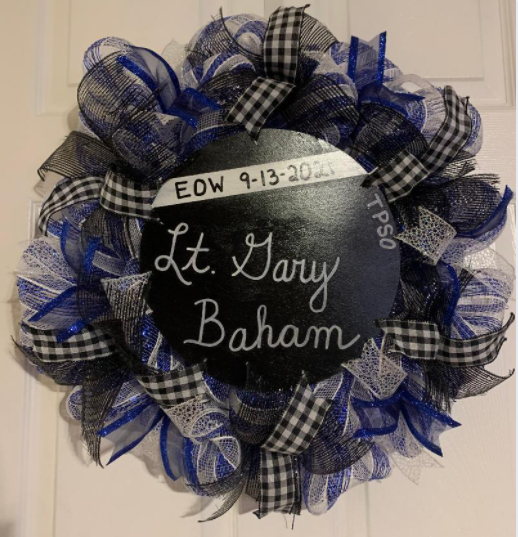 Austin Spencer Bush	       	  	9/16/2021
Houma Police Dept.
Drowning
Lt. Matthew Shumate			9/27/2021
East Baton Rouge Parish Sheriff’s Office
COVID related
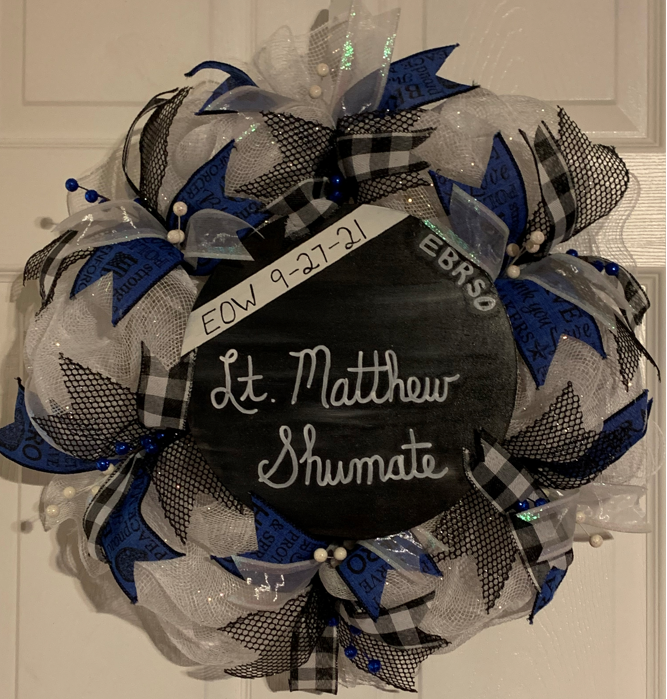 Chief Donald Ray Scafidel               10/07/2021
Natalbany Volunteer Fire Department
Master Trooper Adam Gaubert		10/9/2021
La. State Police
Gunshot
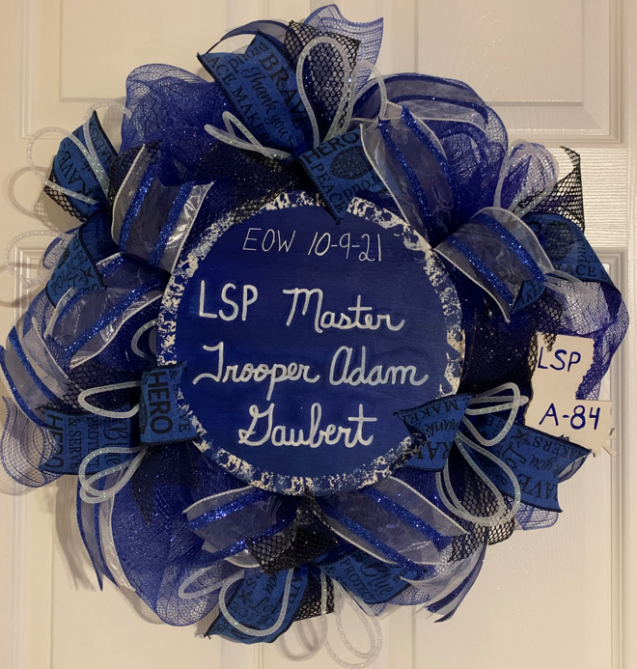 Leo Schultz						10/10/2021
Harahan Fire Dept.
Chief Keith Sonnier 				10/11/2021
Lafayette Fire Dept.
Jessie Henry					12/18/2021
South Bossier Parish Fire District 2
La. Army National Guard
Tire explosion
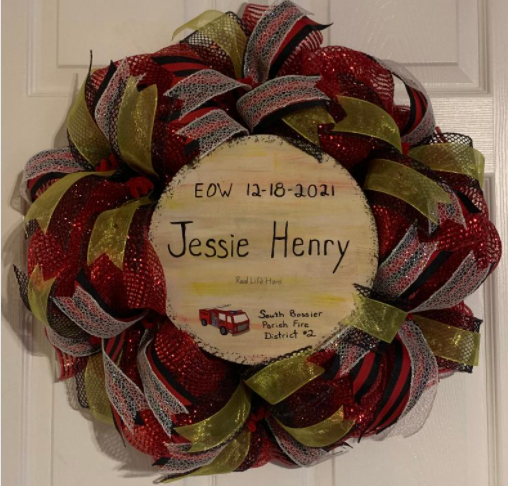 K-9 IVAR						8/20/2021
Livingston Parish Sheriff’s Office
Heatstroke
In memory of our fallen first responders